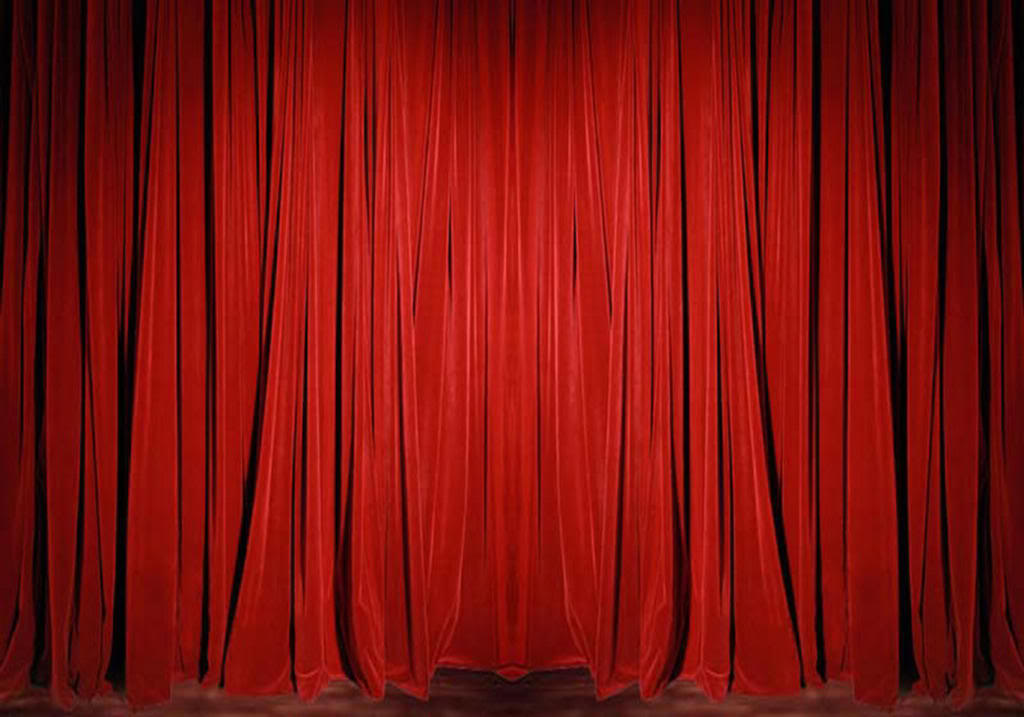 Photo Editing Apps
Ashlyn Hoffmann
Repix
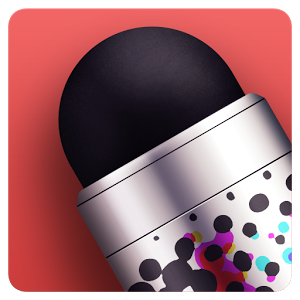 -Repix is a free photo editing app
  


-You have to have an Android device to run Repix.

-15 million downloads
~The full version costs $1.99

~There are in app purchases to get special brushes, frames, and filters ($.99 each)
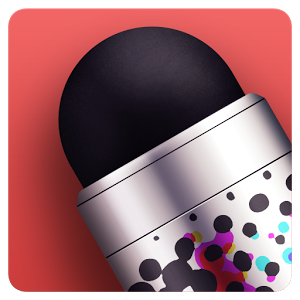 Repix: 
Informational Websites
www.amazon.com/Sumoing-Repix-Full-Version/dp/B00G5AVM3S
www.androidtapp.com/repix
www.148apps.com/reviews/repix-review
sumoing.com/apps/repix
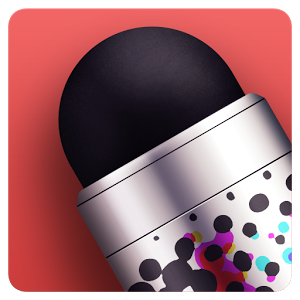 Repix:
Tutorials
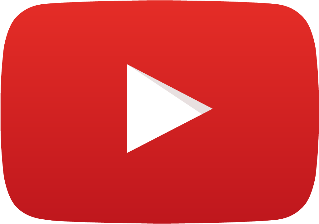 www.youtube.com/watch?v=xjZzbDl_p-I
www.youtube.com/watch?v=wqJpH5ZJXyk
http://www.bing.com/videos/search?q=youtube+repix+tutorials&qpvt=youtube.com%2fRepix+tutorials&FORM=VDRE#view=detail&mid=114A2589B3AEA1EE6172114A2589B3AEA1EE6172
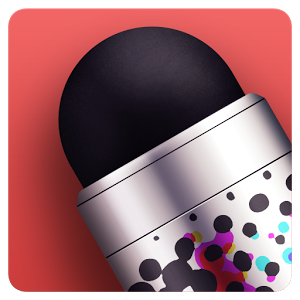 Repix:
Examples of Others Digital Art
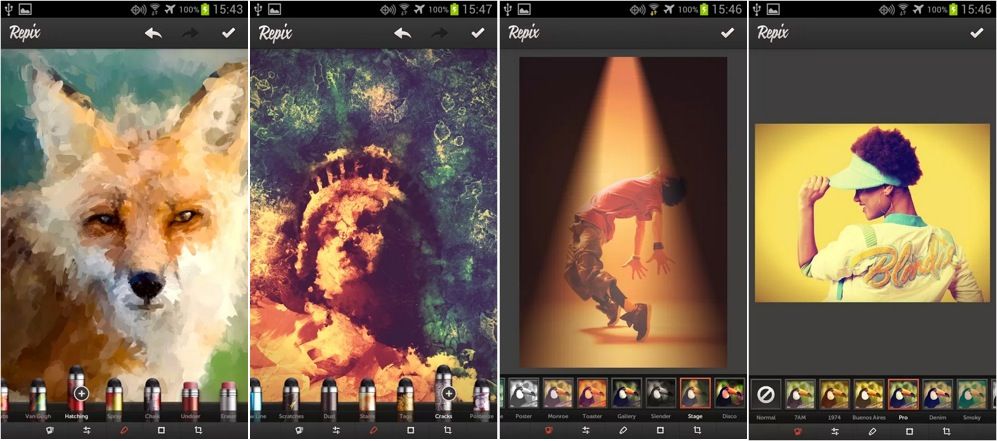 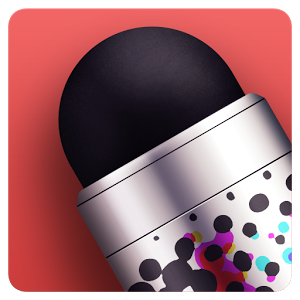 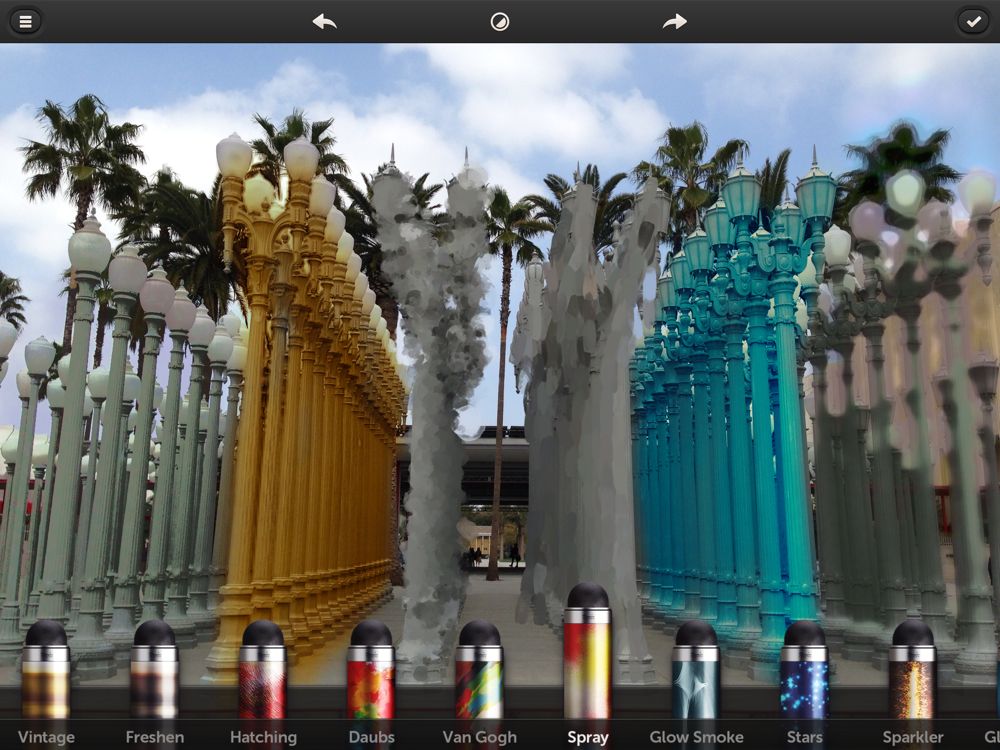 This person printed off a piece of their work and stuck it to a slab of wood
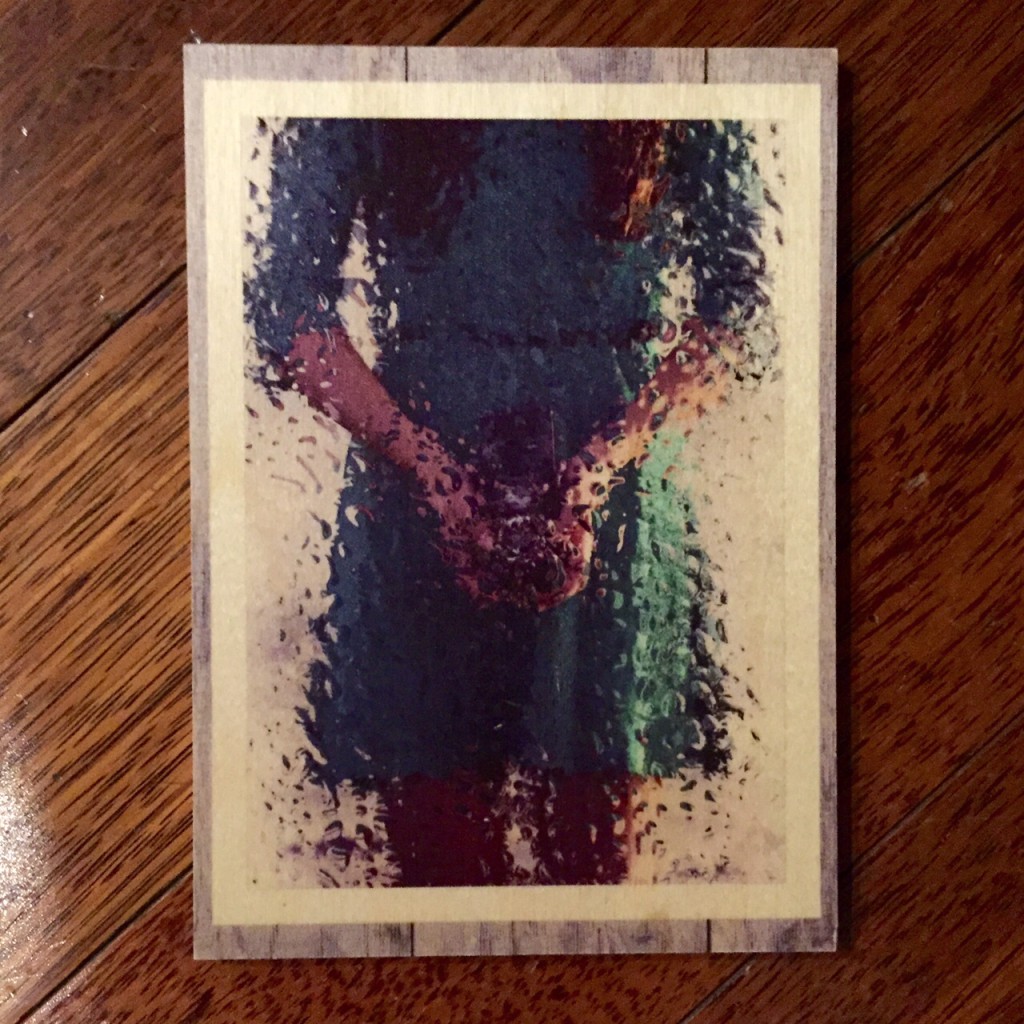 This image shows of some of the different effects to these lamp posts.
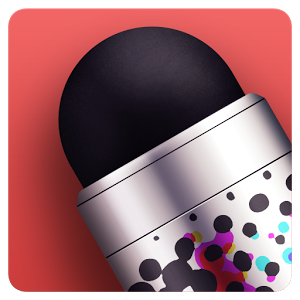 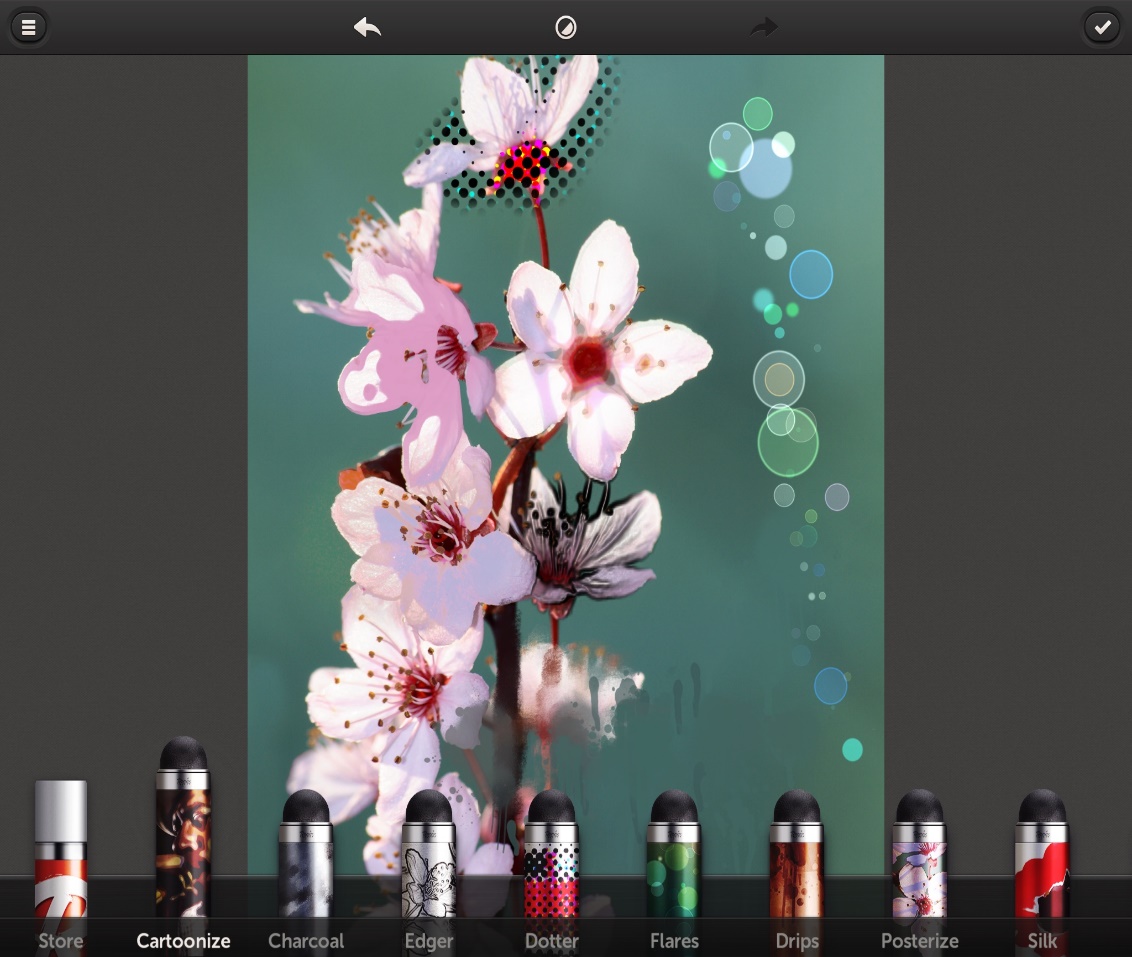 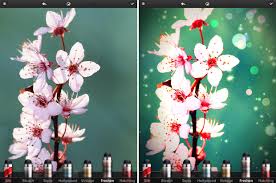 Starting image
Edited image
Different edited image
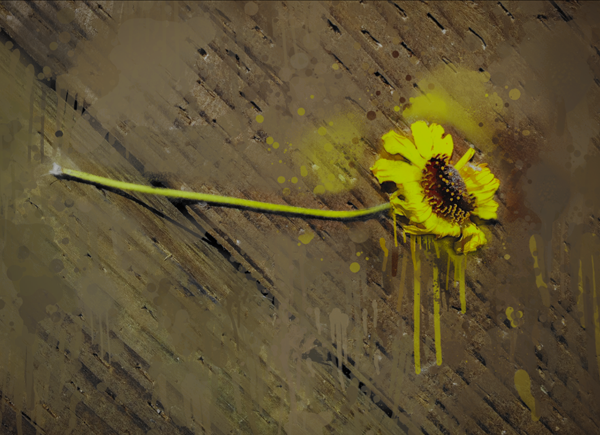 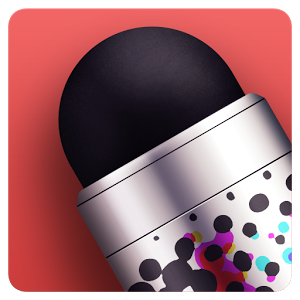 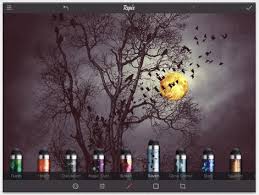 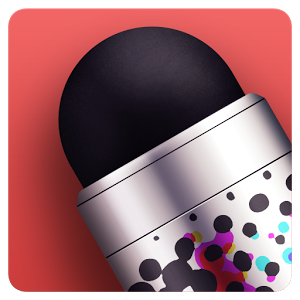 Repix:
Examples of My Digital Art
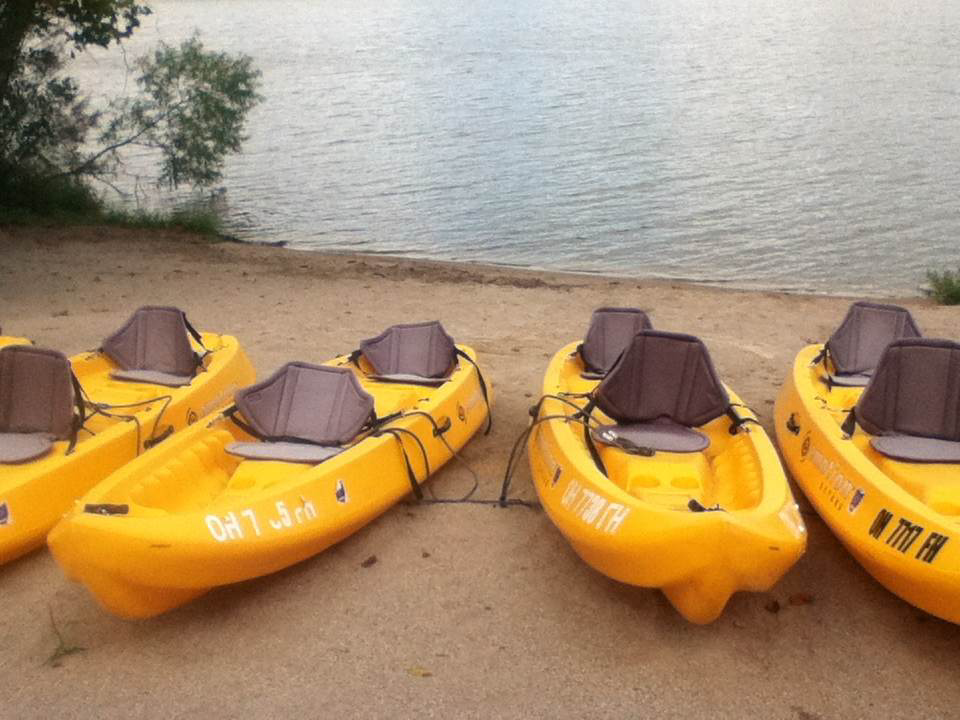 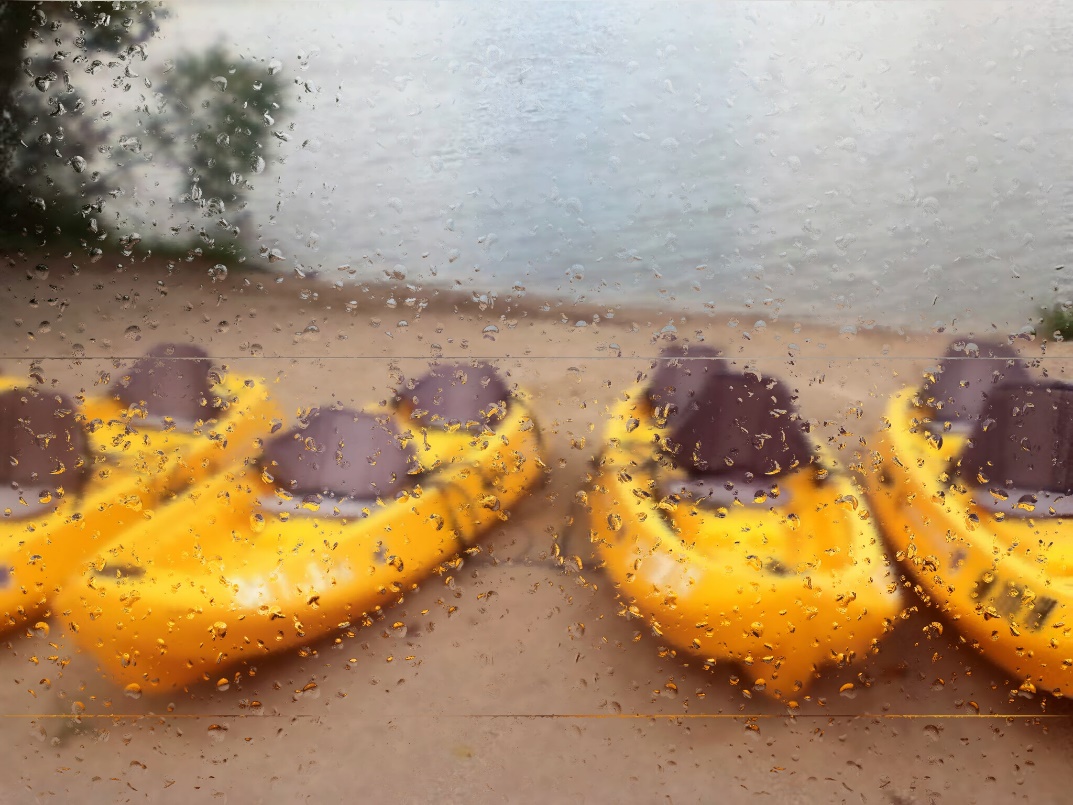 After Repix
Original
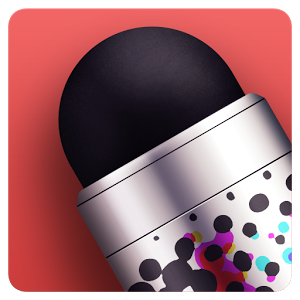 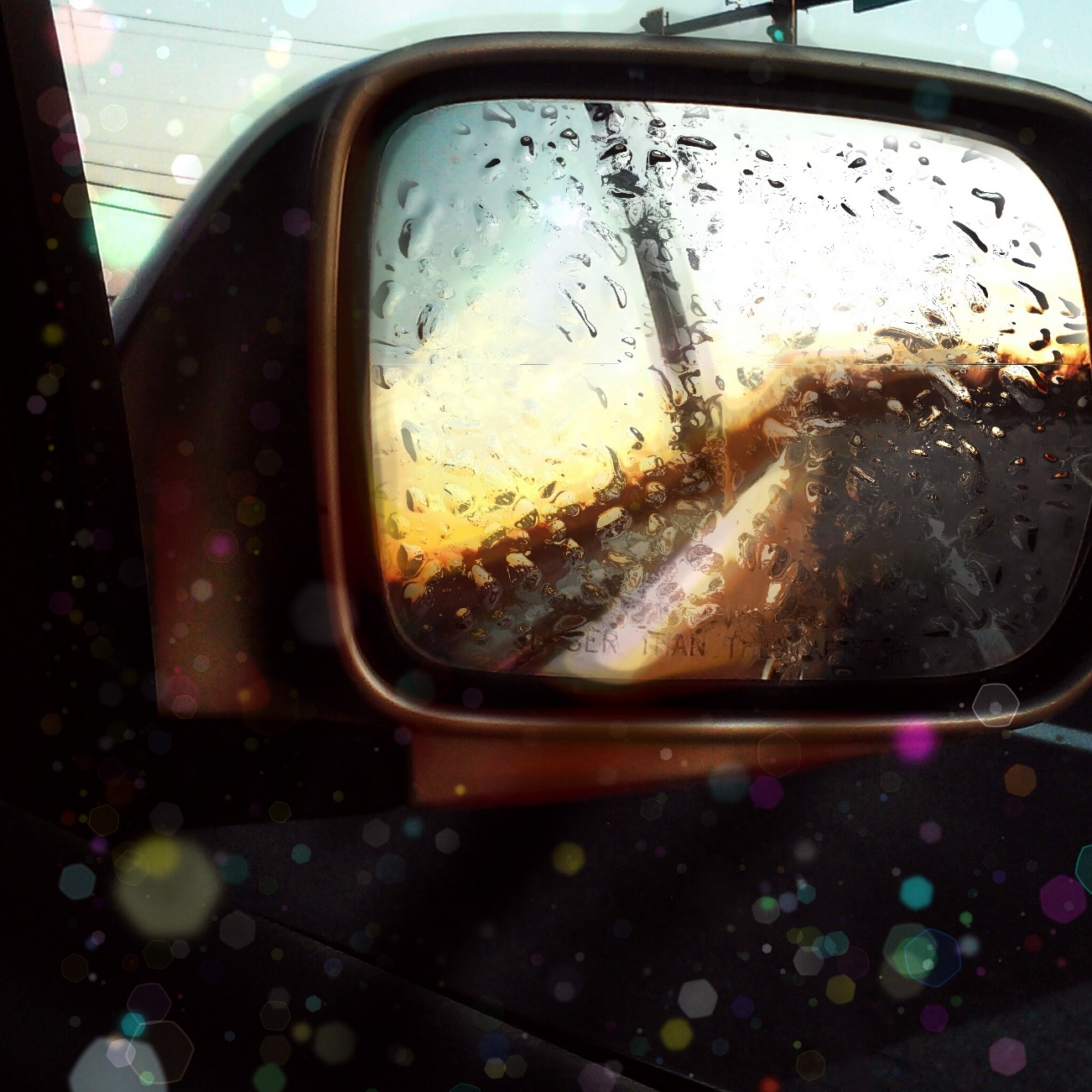 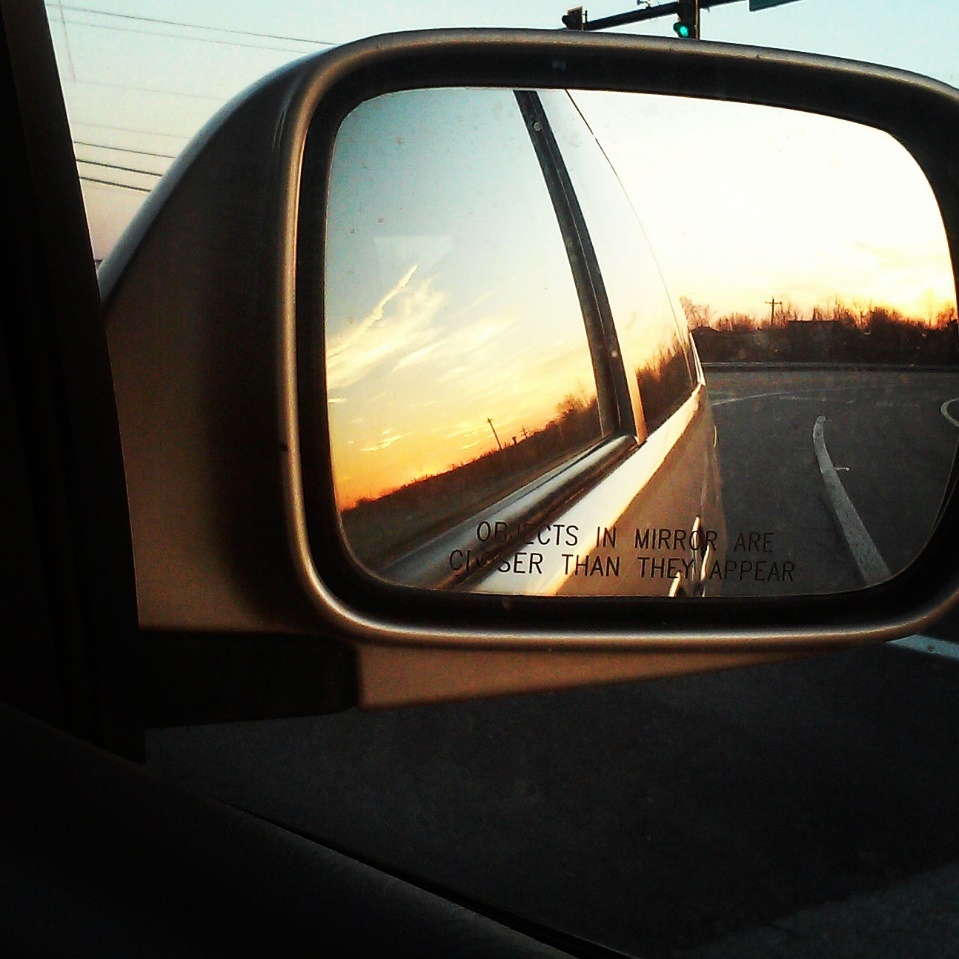 Original
After Repix
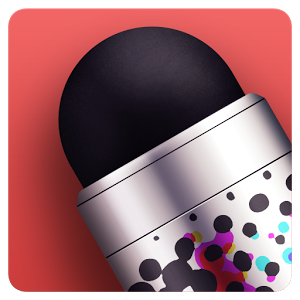 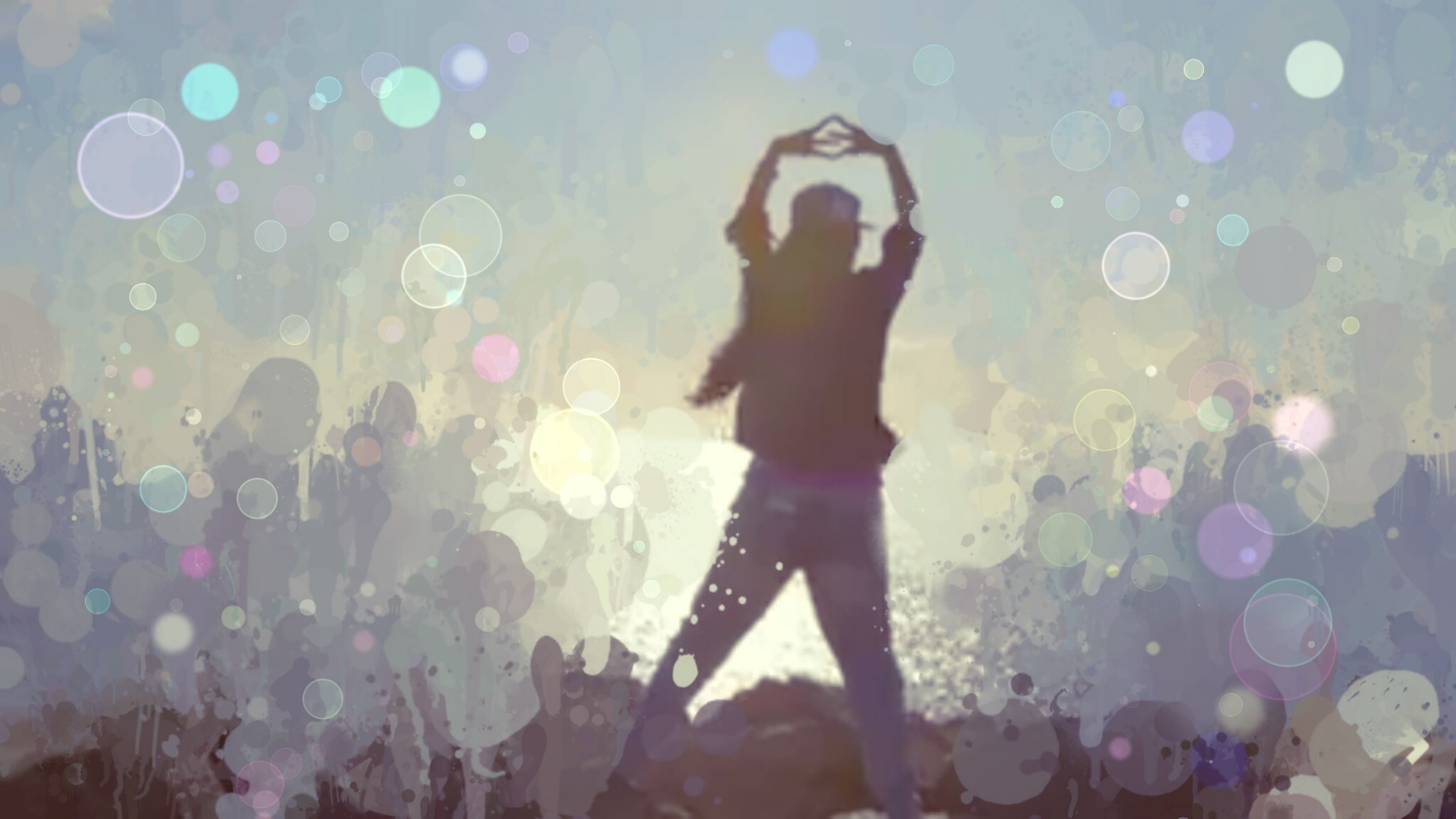 Original
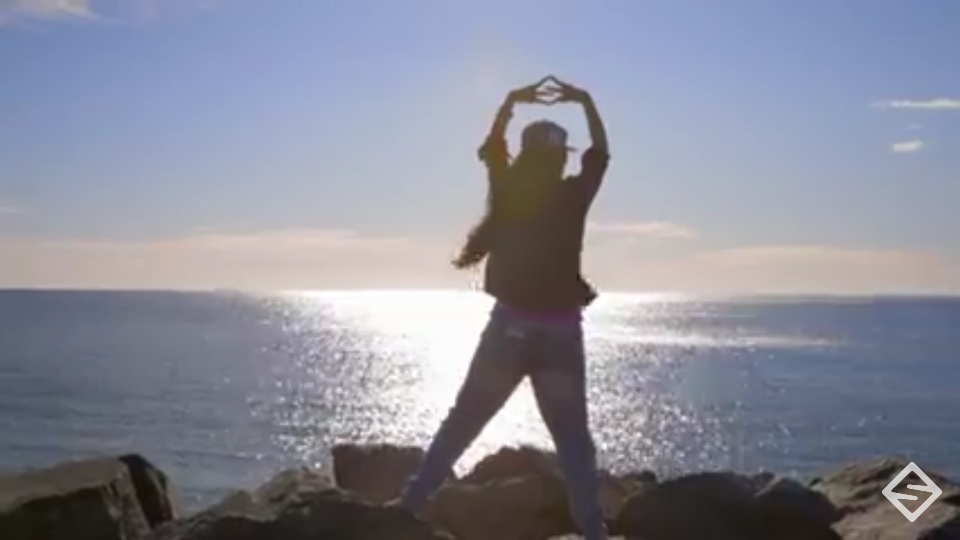 After Repix
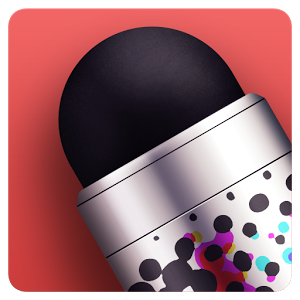 THE END